The electoral consequences of welfare state changes
leo.ahrens@uni-konstanz.de
leoahrens.eu 
leo__ahrens
leoahrens.bsky.social
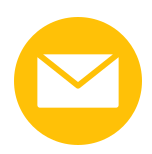 Leo Ahrens
Cluster of Excellence „The Politics of Inequality“
University of Konstanz
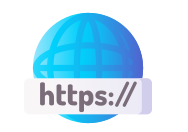 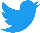 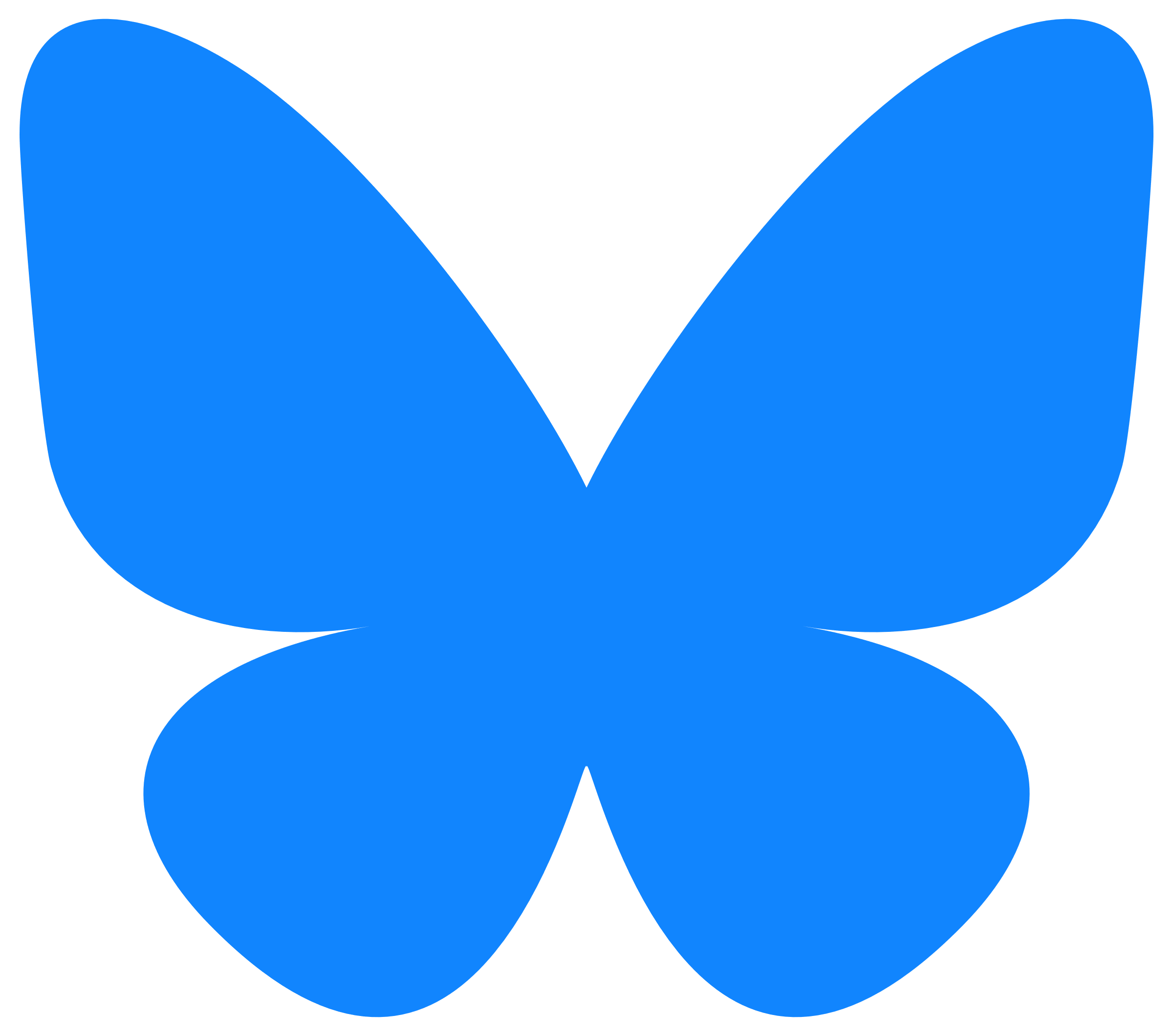 Title
Structure
One
Two
Three
Title
Layer 1
Layer 2
Layer 3 
Layer 3
Layer 2
Thank you!
leo.ahrens@uni-konstanz.de
leoahrens.eu 
leo__ahrens
leoahrens.bsky.social
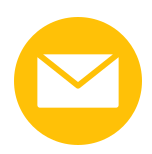 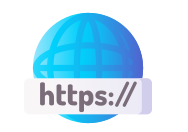 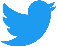 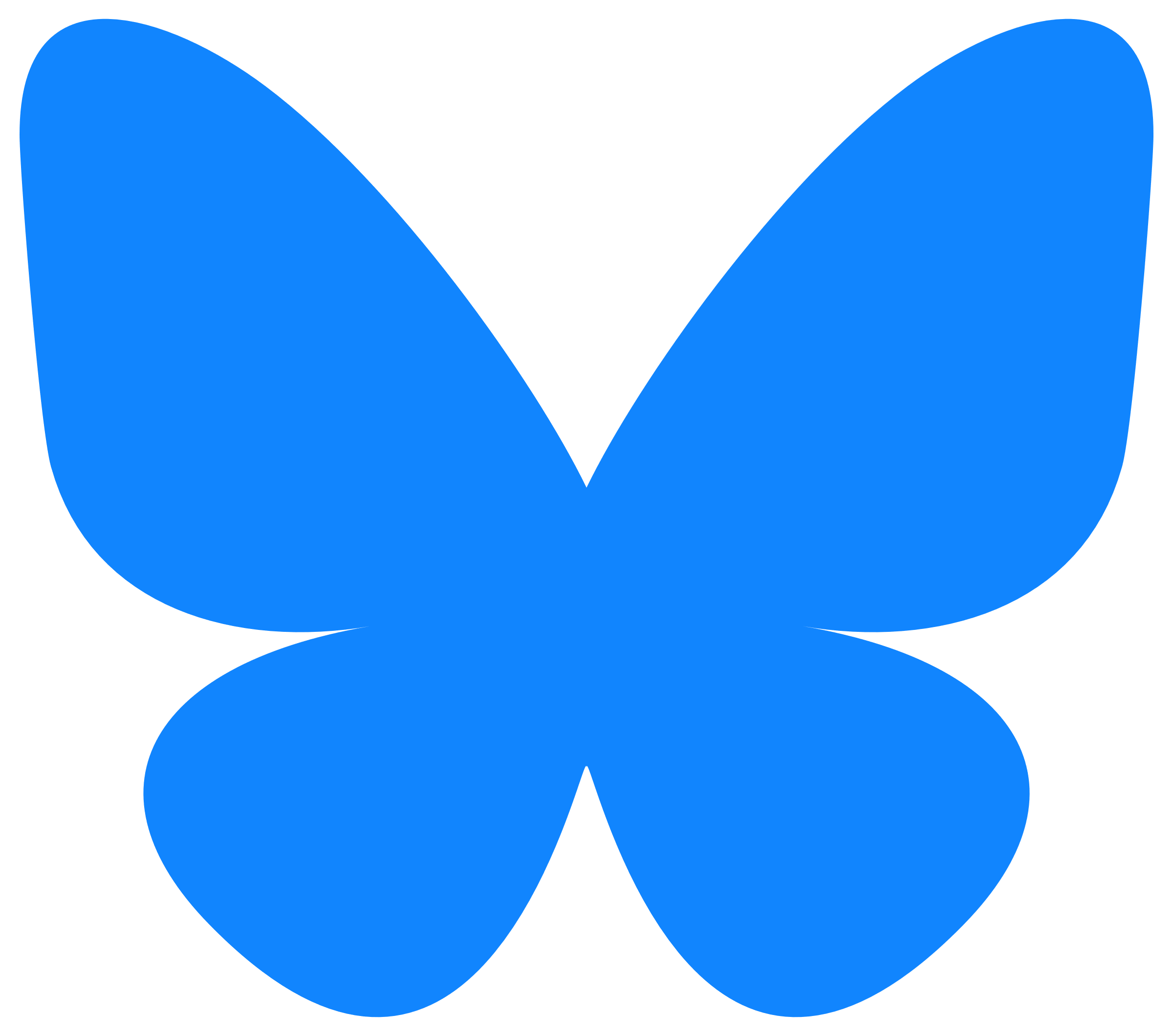 Copy out elements from here
text
text
text